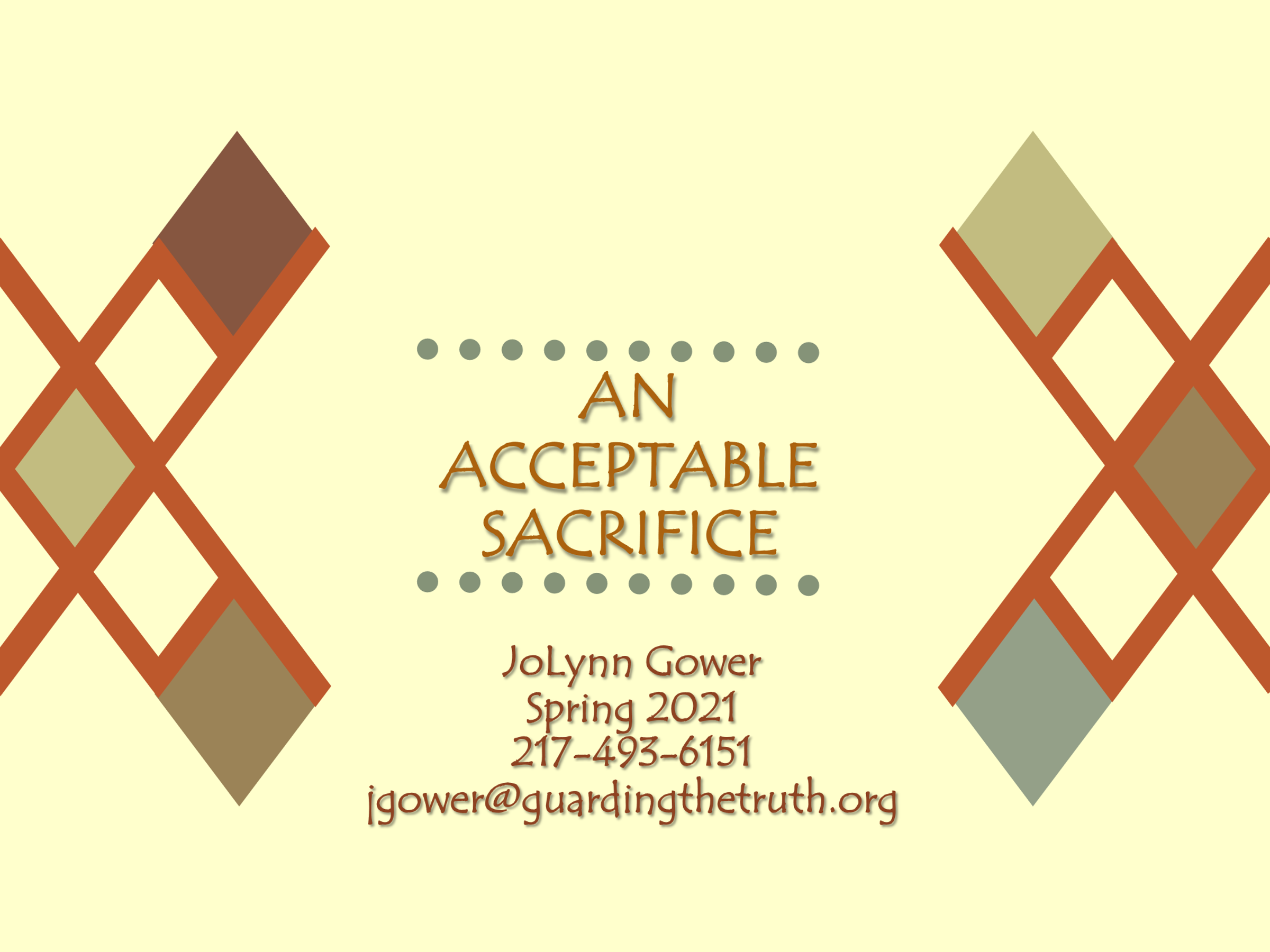 Lesson 8
VERSE FOR THE JOURNEY
1 John 2:3-6  By this we know that we have come to know Him, if we keep His commandments. The one who says, "I have come to know Him," and does not keep His commandments, is a liar, and the truth is not in him;  whoever keeps His word, in him the love of God has truly been perfected. By this we know that we are in Him:  the one who says he abides in Him ought himself to walk in the same manner as He walked. 
Sacrifice inevitably involves living in a selfless way
Worldliness isn’t limited to our external behavior
Worldliness begins in the heart but becomes:
  1.  Lust of the flesh
  2.  Lust of the eyes
  3.  Boastful pride of life
WHAT GOD VALUES
Self-control
Galatians 5:22-24  But the fruit of the Spirit is love, joy, peace, patience, kindness, goodness, faithfulness, gentleness, self-control; against such things there is no law. Now those who belong to Christ Jesus have crucified the flesh with its passions and desires. 
It is possible to give the appearance of avoiding
    worldliness while still valuing it in our hearts
It is possible to associate with and love sinners without succumbing to their value system
1 John 2:16-17  For all that is in the world, the lust of the flesh and the lust of the eyes and the boastful pride of life, is not from the Father, but is from the world. The world is passing away, and also its lusts; but the one who does the will of God lives forever.
APPEARANCE OF GODLINESS
2 Timothy 3:1-5  But realize this, that in the last days difficult times will come. For men will be lovers of self, lovers of money, boastful, arrogant, revilers, disobedient to parents, ungrateful, unholy, unloving, irreconcilable, malicious gossips, without self-control, brutal, haters of good, treacherous, reckless, conceited, lovers of pleasure rather than lovers of God, holding to a form of godliness, although they have denied its power; Avoid such men as these. 
Form: morphosis: an appearance
2 Peter 2:10-11…especially those who indulge the flesh in its corrupt desires and despise authority. Daring, self-willed, they do not tremble when they revile angelic majesties, whereas angels who are greater in might and power do not bring a reviling judgment against them before the Lord.
THE LAST DAYS
Antichrist: against Christ, or instead of Christ
Many of these are false teachers who pretend to be Christians and lure weak people away from Christ
Revelation 13:1-4  And the dragon stood on the sand of the seashore. Then I saw a beast coming up out of the sea, having ten horns and seven heads, and on his horns were ten diadems, and on his heads were blasphemous names. And the beast which I saw was like a leopard, and his feet were like those of a bear, and his mouth like the mouth of a lion. And the dragon gave him his power and his throne and great authority. I saw one of his heads as if it had been slain, and his fatal wound was healed. And the whole earth was amazed and followed after the beast;   they worshiped the dragon because he gave his authority to the beast; and they worshiped the beast, saying, "Who is like the beast, and who is able to wage war with him?"
SECOND COMING OF CHRIST
Revelation 19:19-21  And I saw the beast and the kings of the earth and their armies assembled to make war against Him who sat on the horse and against His army. And the beast was seized, and with him the false prophet who performed the signs in his presence, by which he deceived those who had received the mark of the beast and those who worshiped his image; these two were thrown alive into the lake of fire which burns with brimstone. And the rest were killed with the sword which came from the mouth of Him who sat on the horse, and all the birds were filled with their flesh.
AFTER MILLENNIUM: 
  Revelation20:10 And the devil who deceived them was
  thrown into the lake of fire and brimstone, where the
  beast and the false prophet are also; and they will be
  tormented day and night forever and ever.
HOW DO WE KNOW?
THE antichrist hasn’t been revealed yet, but SOME antichrists are definitely on the scene
UNFORTUNATELY THEY CAN BE 
FOUND IN THE CHURCH
Matthew 7:15-20 "Beware of the false prophets, who come to you in sheep's clothing, but inwardly are ravenous wolves. You will know them by their fruits. Grapes are not gathered from thorn bushes nor figs from thistles, are they? So every good tree bears good fruit, but the bad tree bears bad fruit. A good tree cannot produce bad fruit, nor can a bad tree produce good fruit. Every tree that does not bear good fruit is cut down and thrown into the fire. So then, you will know them by their fruits.”
ABOUT DISSENSION
Romans 16:17-18  Now I urge you, brethren, keep your eye on those who cause dissensions and hindrances contrary to the teaching which you learned, and turn away from them. For such men are slaves, not of our Lord Christ but of their own appetites; and by their smooth and flattering speech they deceive the hearts of the unsuspecting. 
1 Timothy 1:18-20 This command I entrust to you, Timothy, my son, in accordance with the prophecies previously made concerning you, that by them you fight the good fight, keeping faith and a good conscience, which some have rejected and suffered shipwreck in regard to their faith. Among these are Hymenaeus and Alexander, whom I have handed over to Satan, so that they will be taught not to blaspheme.
TRAINING SENSES
Hebrews 5:11-14  Concerning him we have much to say, and it is hard to explain, since you have become dull of hearing.  For though by this time you ought to be teachers, you have need again for someone to teach you the elementary principles of the oracles of God, and you have come to need milk and not solid food.  For everyone who partakes only of milk is not accustomed to the word of righteousness, for he is an infant. But solid food is for the mature, who because of practice have their senses trained to discern good and evil. 
Dull: nothros: lazy, slothful, stupid; mentally lazy and spiritually complacent
Discern: diakrisis: to decide between; make judgment
GENERAL DISCERNMENT
1 John 4:1-3  Beloved, do not believe every spirit, but test the spirits to see whether they are from God, because many false prophets have gone out into the world. By this you know the Spirit of God: every spirit that confesses that Jesus Christ has come in the flesh is from God; and every spirit that does not confess Jesus is not from God; this is the spirit of the antichrist, of which you have heard that it is coming, and now it is already in the world. 
2 Corinthians 11:13-15  For such men are false apostles, deceitful workers, disguising themselves as apostles of Christ. No wonder, for even Satan disguises himself as an angel of light. Therefore it is not surprising if his servants also disguise themselves as servants of righteousness, whose end will be according to their deeds.
SPIRITUAL GIFT
1 Corinthians 12:4-10 Now there are varieties of gifts, but the same Spirit. And there are varieties of ministries, and the same Lord. There are varieties of effects, but the same God who works all things in all persons. But to each one is given the manifestation of the Spirit for the common good. For to one is given the word of wisdom through the Spirit, and to another the word of knowledge according to the same Spirit; to another faith by the same Spirit, and to another gifts of healing by the one Spirit, and to another the effecting of miracles, and to another prophecy, and to another the distinguishing of spirits, to another various kinds of tongues, and to another the interpretation of tongues. 
Distinguish: diakrisis: ability to judge between
COVENANT PROTECTION
Ephesians 6:10-17  Finally, be strong in the Lord and in the strength of His might. Put on the full armor of God, so that you will be able to stand firm against the schemes of the devil. For our struggle is not against flesh and blood, but against the rulers, against the powers, against the world forces of this darkness, against the spiritual forces of wickedness in the heavenly places. Therefore, take up the full armor of God, so that you will be able to resist in the evil day, and having done every-thing, to stand firm. Stand firm therefore, HAVING GIRDED YOUR LOINS WITH TRUTH, and HAVING PUT ON THE BREASTPLATE OF RIGHTEOUSNESS, and having shod YOUR FEET WITH THE PREPARATION OF THE GOSPEL OF PEACE;  in addition to all, taking up the shield of faith with which you will be able to extinguish all the flaming arrows of the evil one.  And take THE HELMET OF SALVATION, and the sword of the Spirit, which is the word of God.